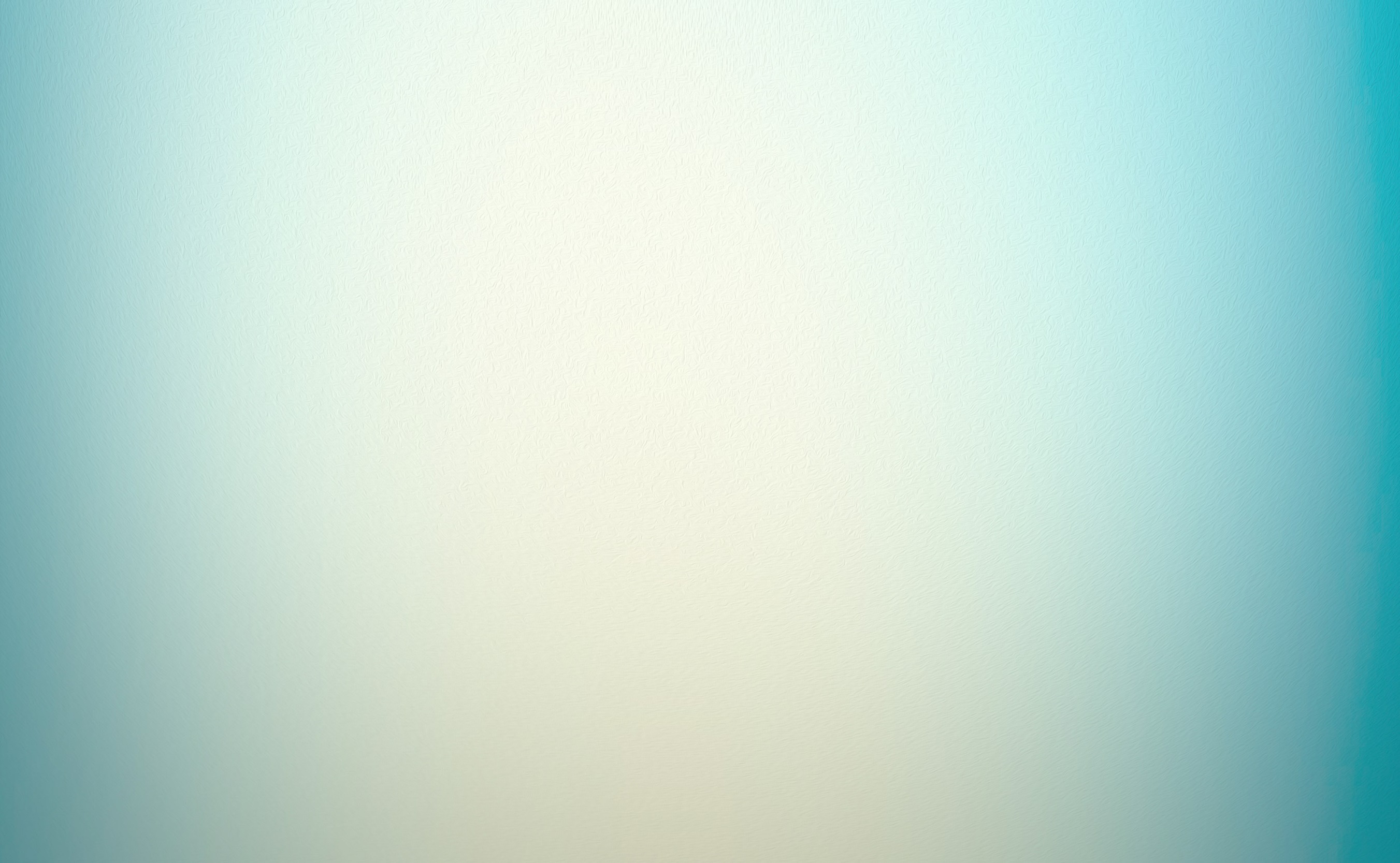 Mesa-Redonda 5
O Papel da Regulação na Melhoria da Gestão dos Serviços de Saneamento
Ernani Ciríaco de Miranda
Diretor do Departamento de Planejamento e Regulação
Secretaria Nacional de Saneamento Ambiental
Ministério das Cidades
Fortaleza, 29 de maio de 2018
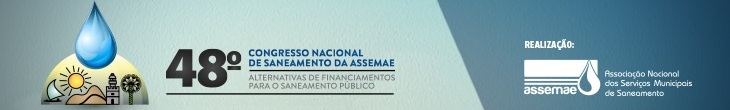 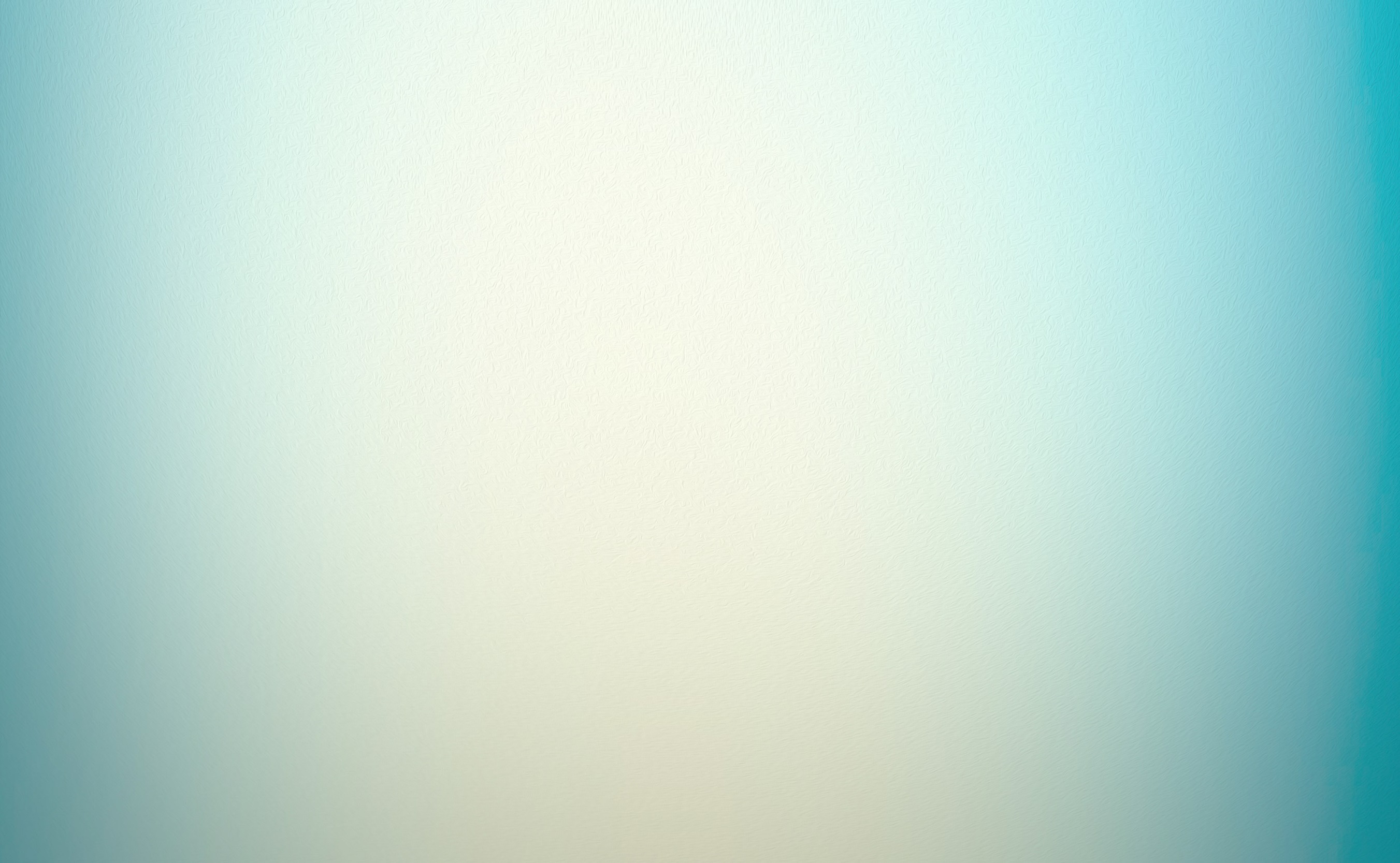 Gestão dos serviços de saneamento básico: atividades de organização, planejamento, regulação e fiscalização, prestação dos serviços e controle social
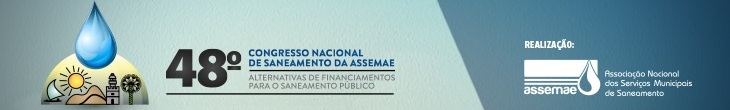 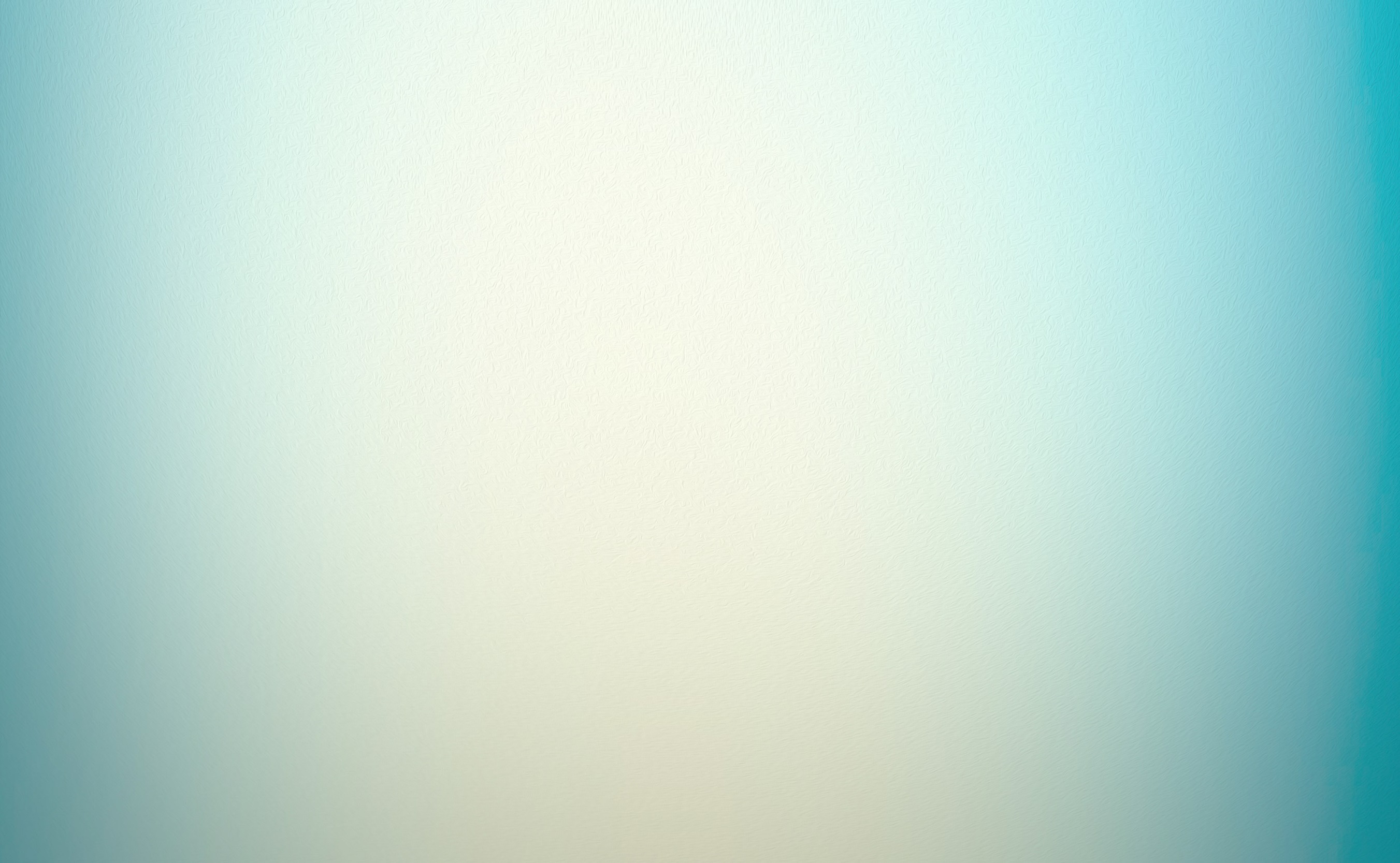 O Papel da Regulação na
Gestão dos serviços de saneamento básico, entendida como as atividades de organização, planejamento, regulação e fiscalização, prestação dos serviços e controle social
Participar de todas as atividades

Apoiar o prestador de serviços, quando necessário

Admitir e incentivar a participação de órgão colegiado de controle social
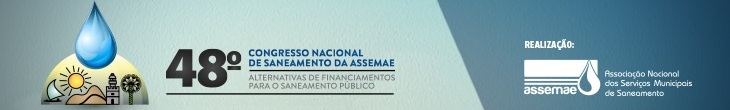 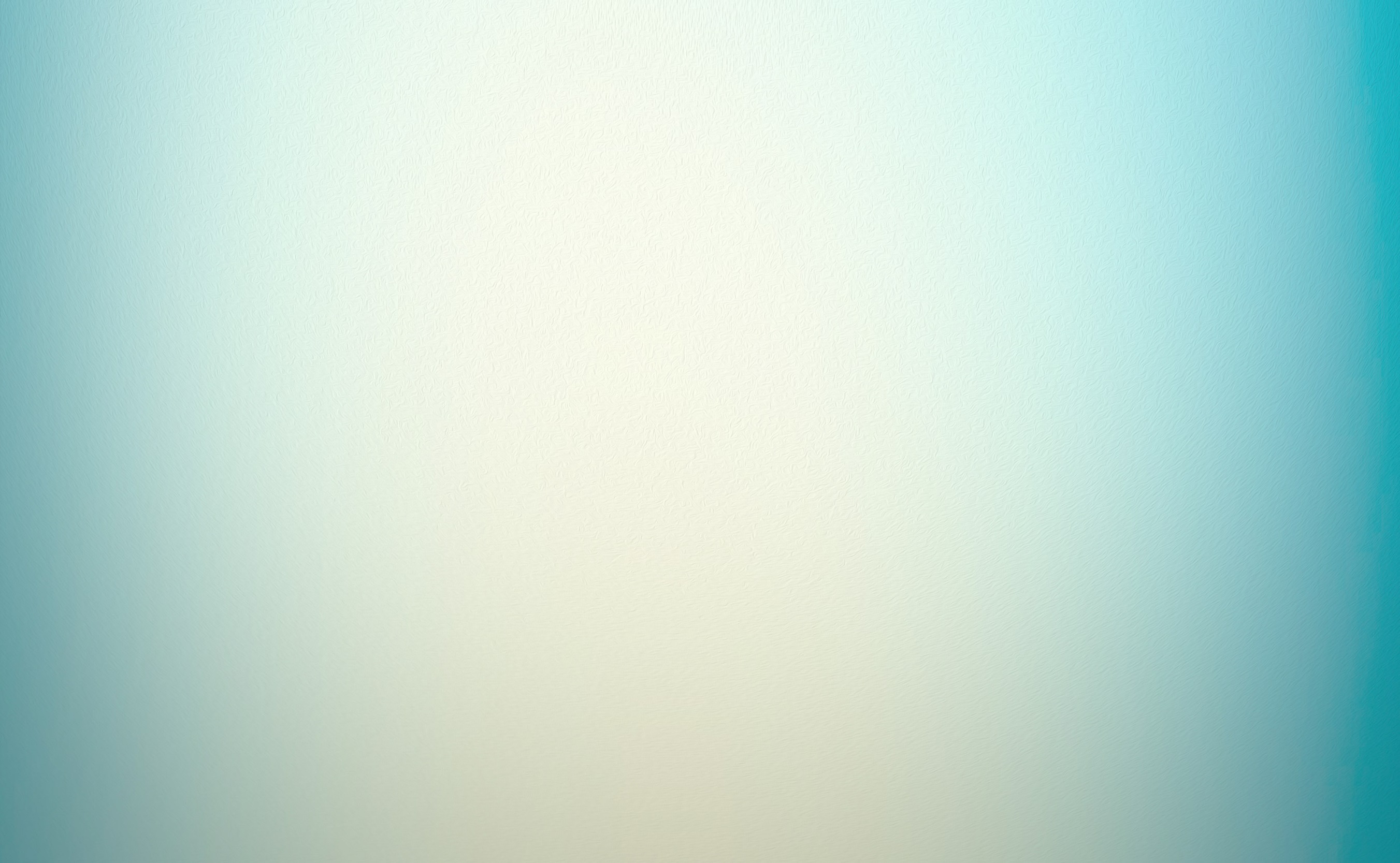 O Papel da Regulação na
Gestão dos serviços de saneamento básico, entendida como as atividades de organização, planejamento, regulação e fiscalização, prestação dos serviços e controle social
Fiscalizar efetivamente

Manter ampla e permanente comunicação com a sociedade

Rever a estrutura de tarifas e subsídios para aumentar o faturamento dos prestadores de serviços
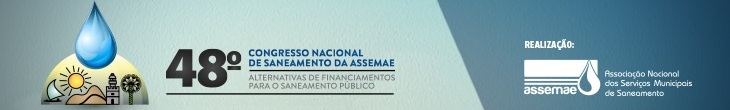 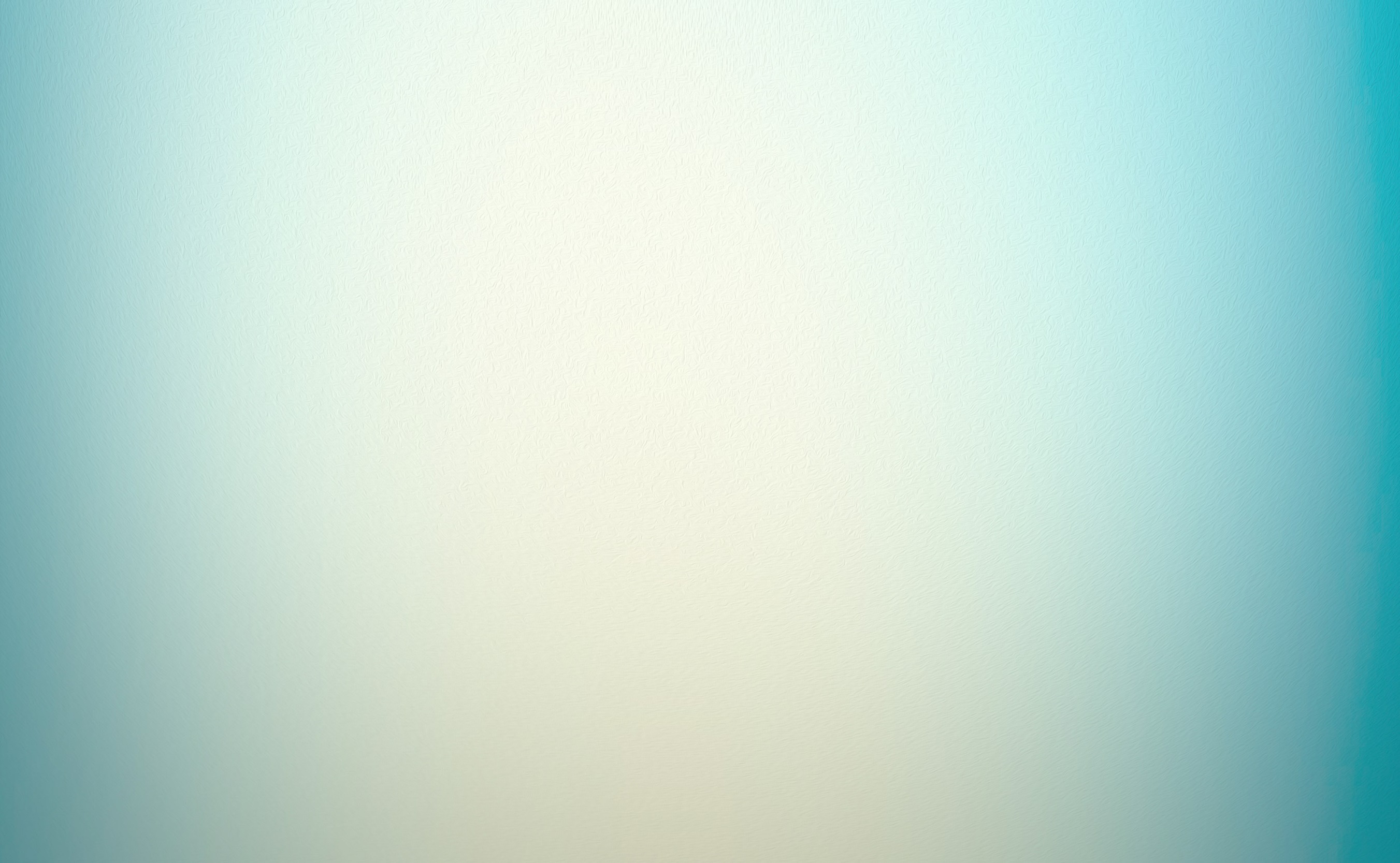 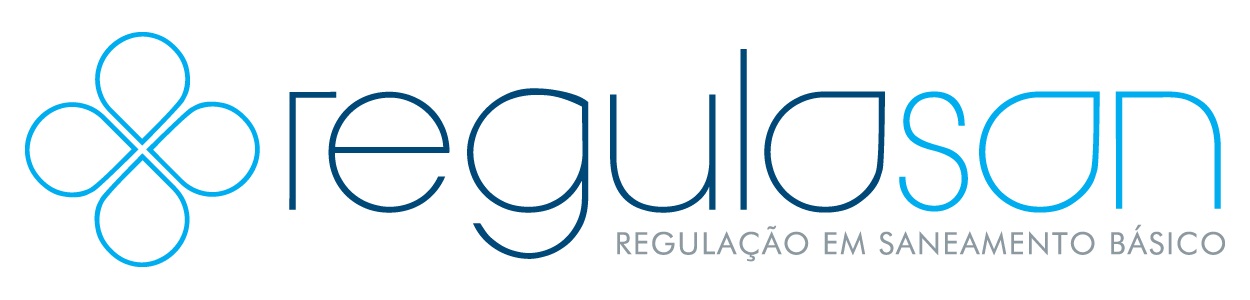 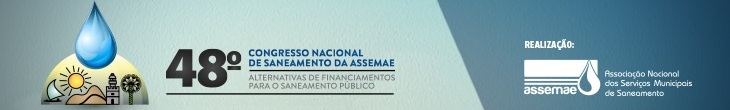 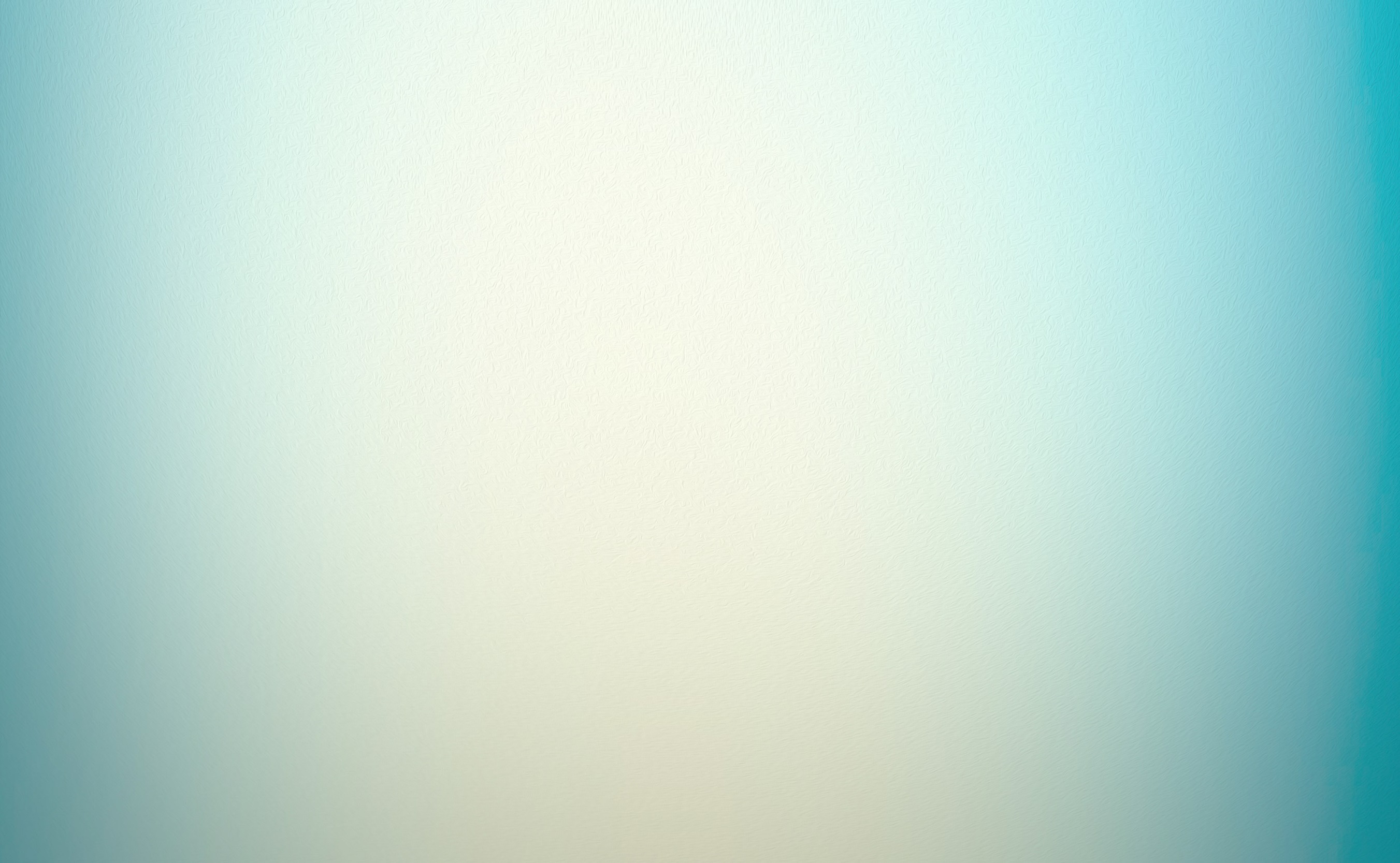 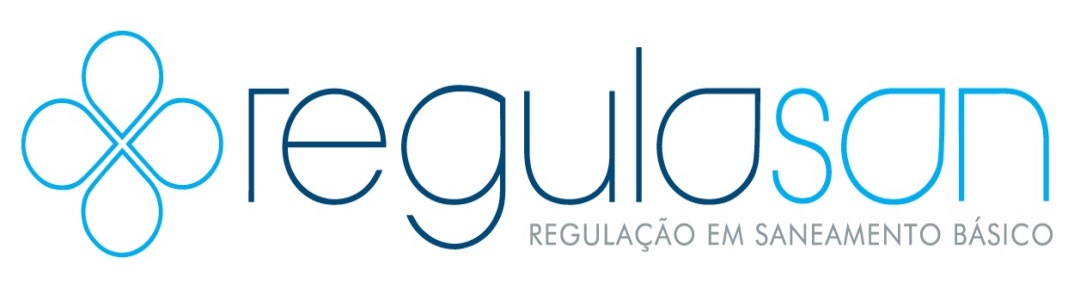 ASSISTÊNCIA TÉCNICA
CURSOS DE CAPACITAÇÃO
ESTUDOS DE INTERESSE NACIONAL
CURSO DE EAD
SEMINÁRIO INTERNACIONAL
PUBLICAÇÕES
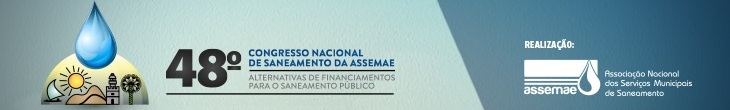 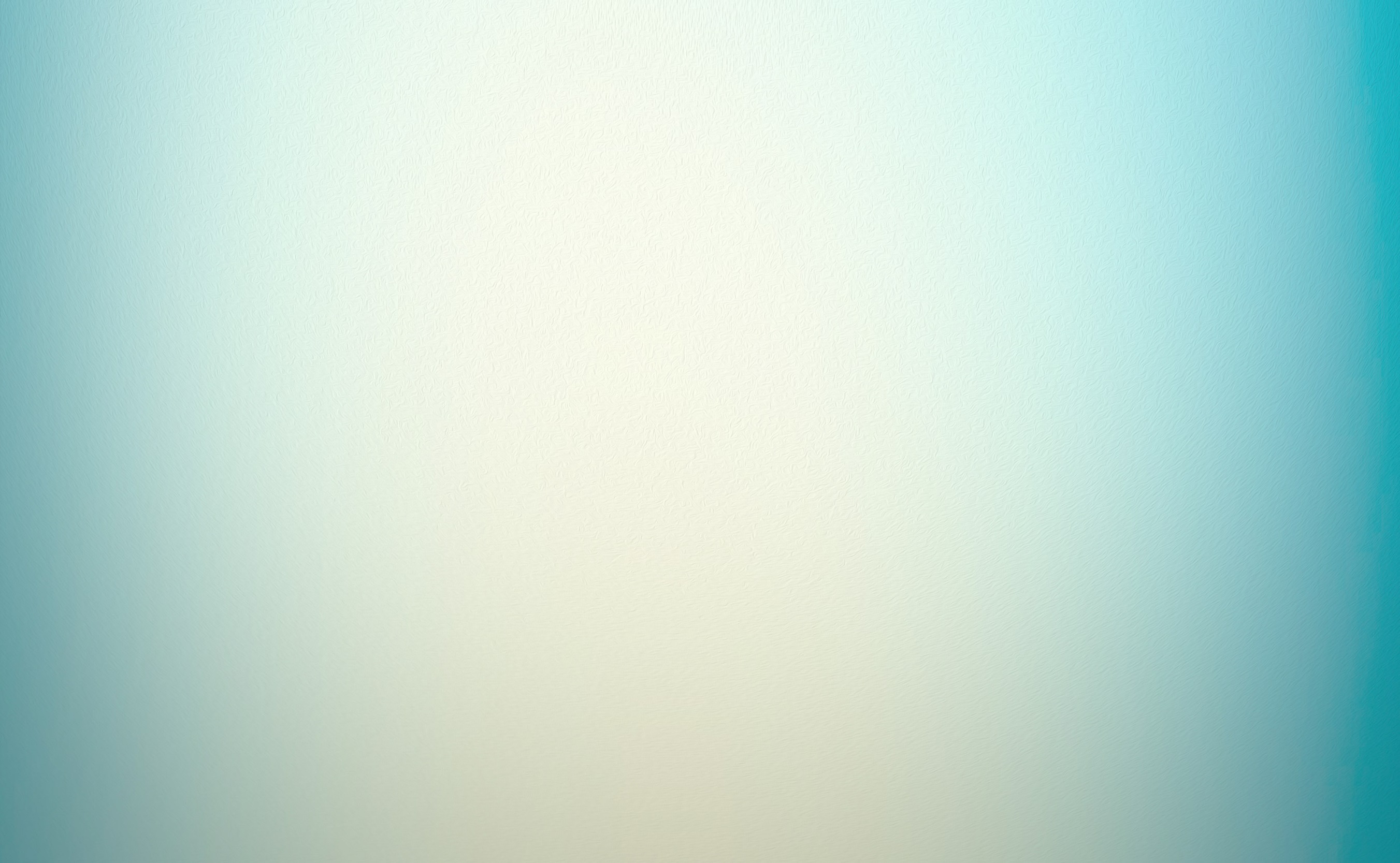 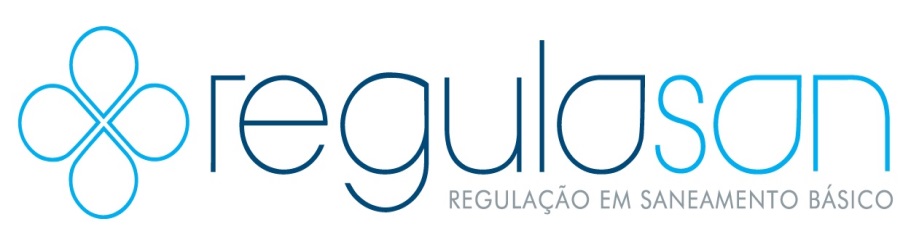 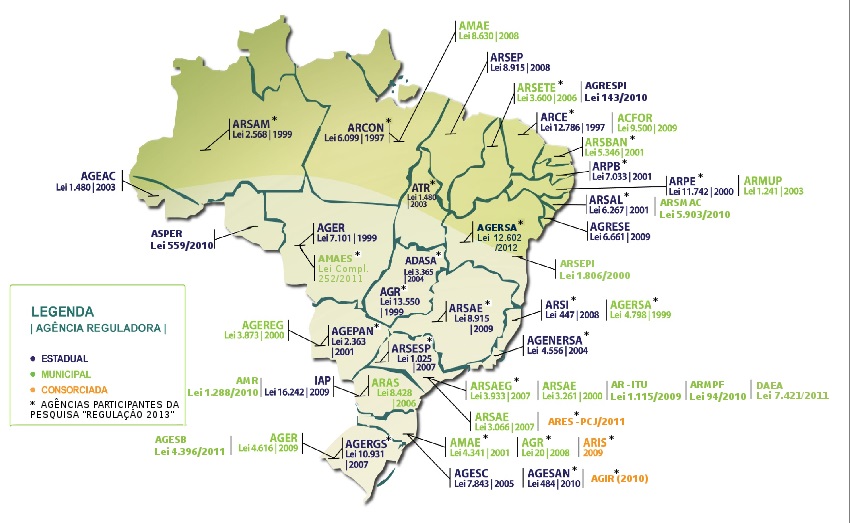 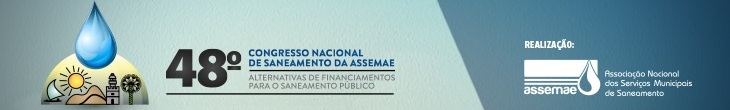 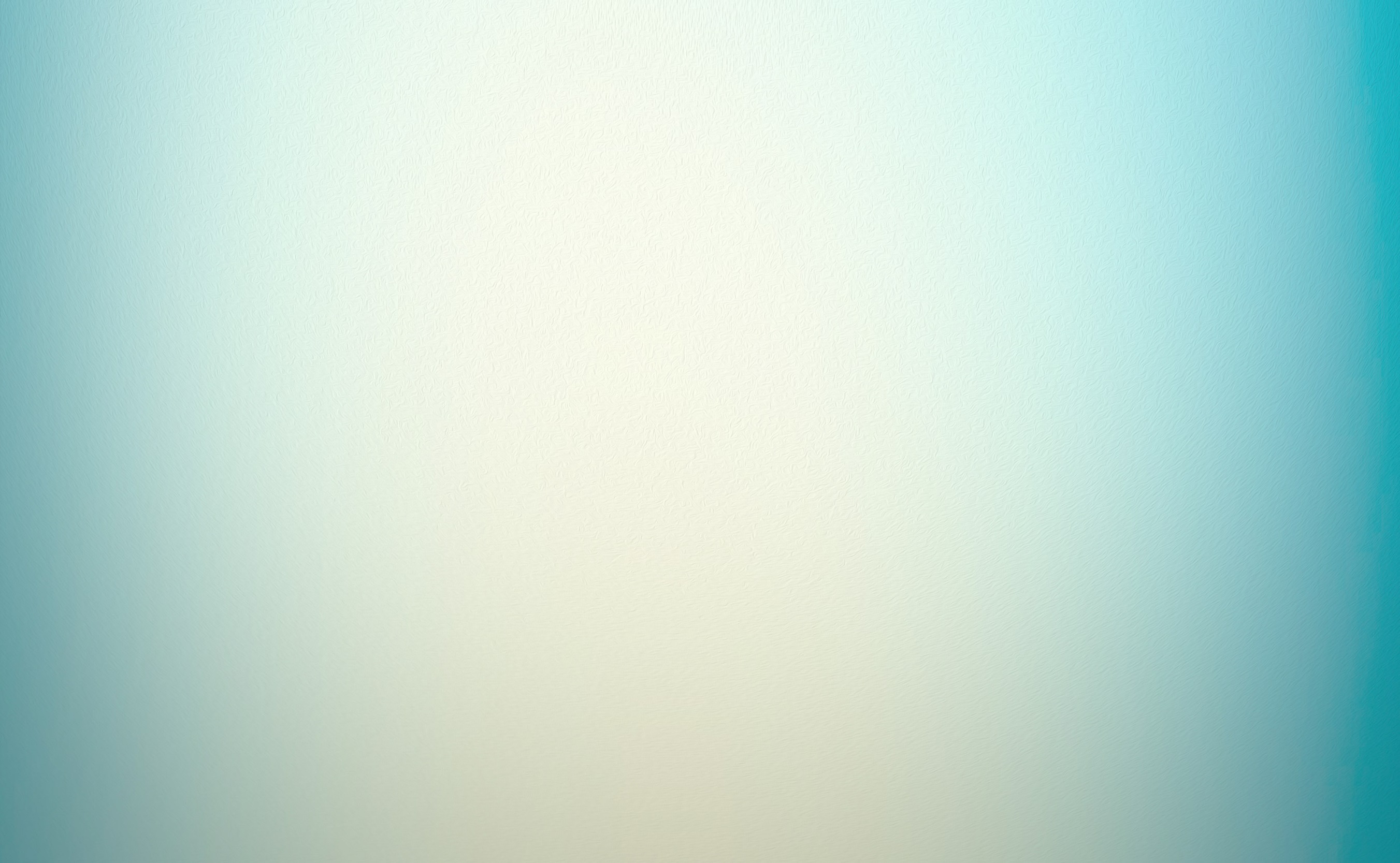 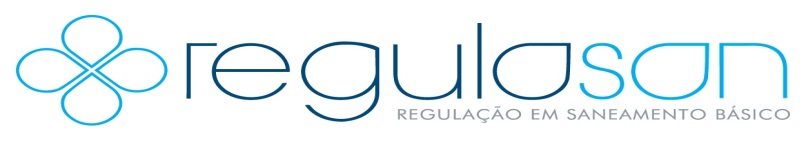 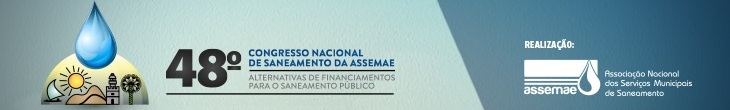 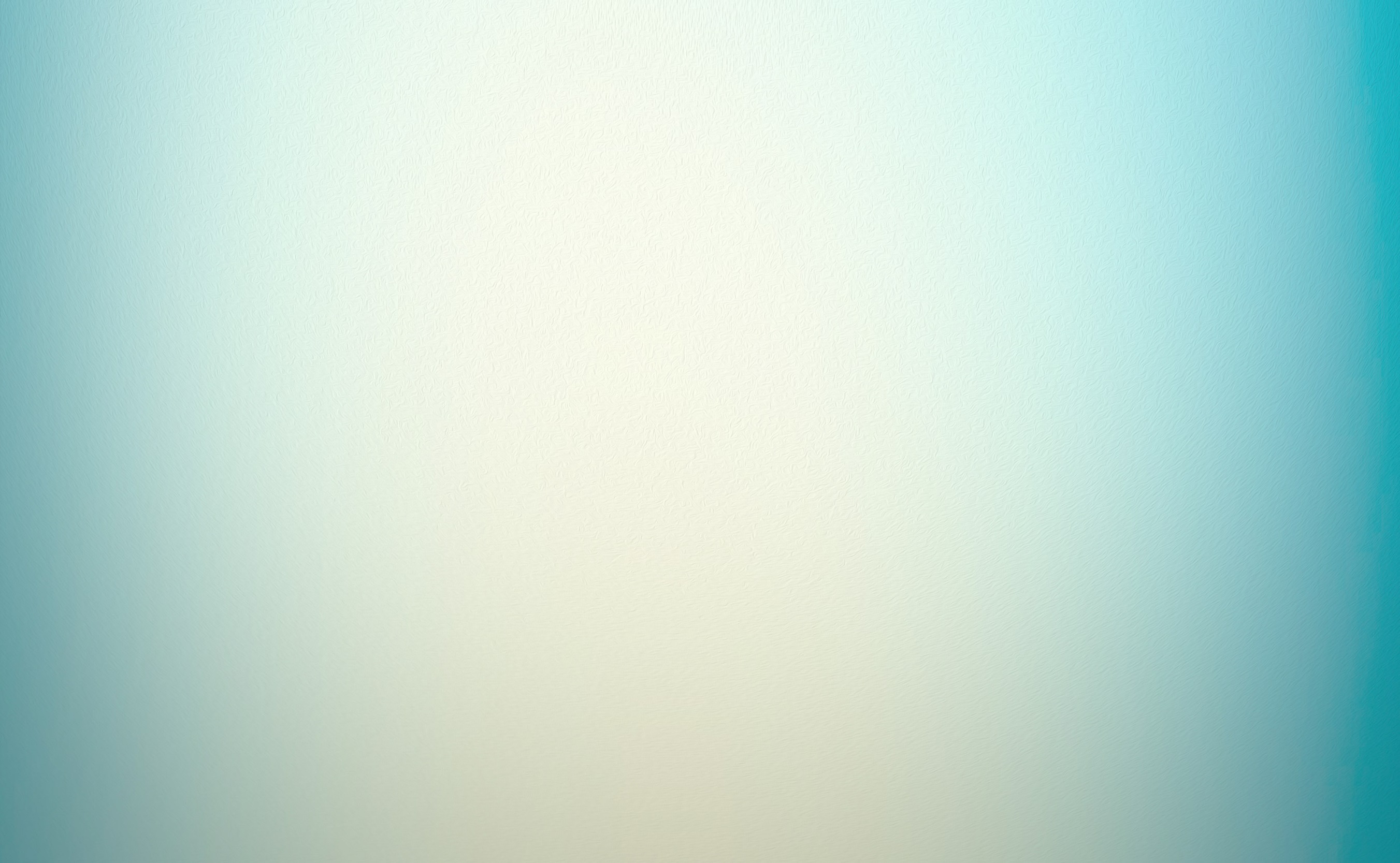 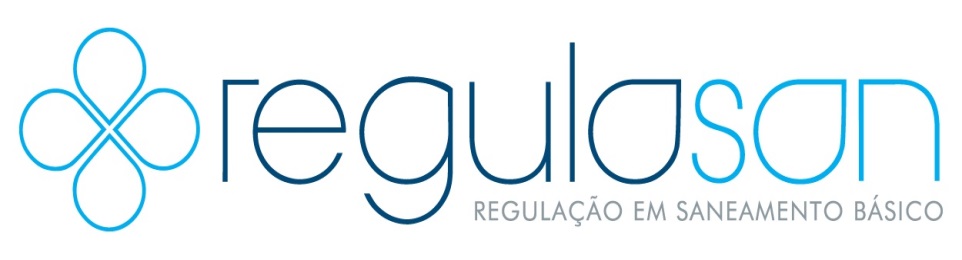 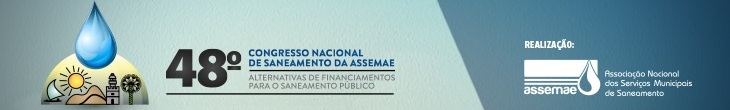 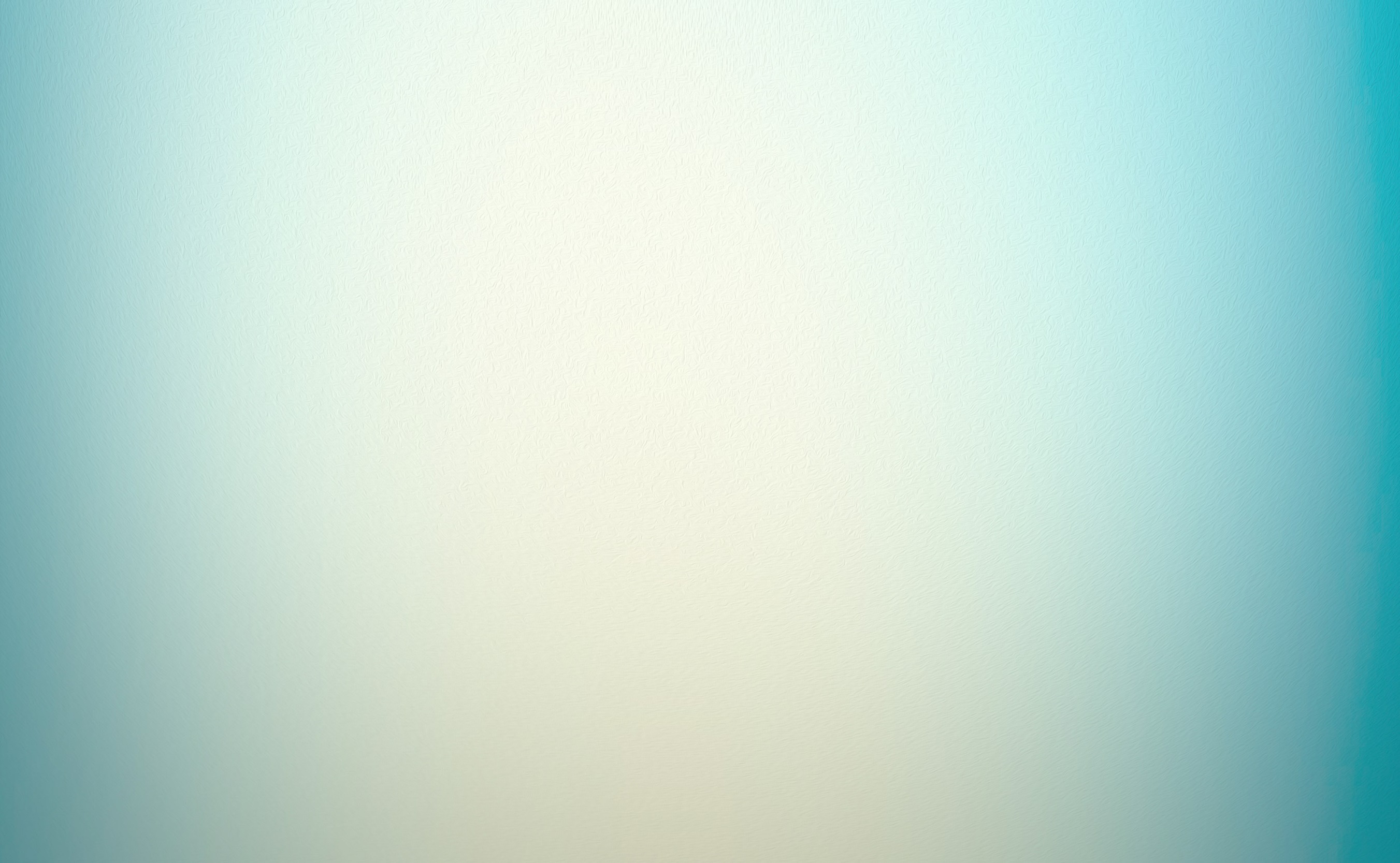 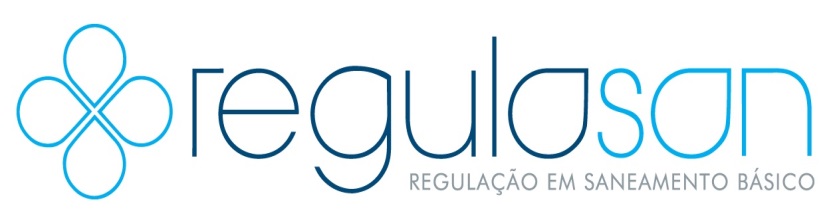 PUBLICAÇÕES
1
4
5
2
6
3
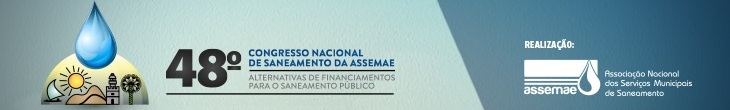 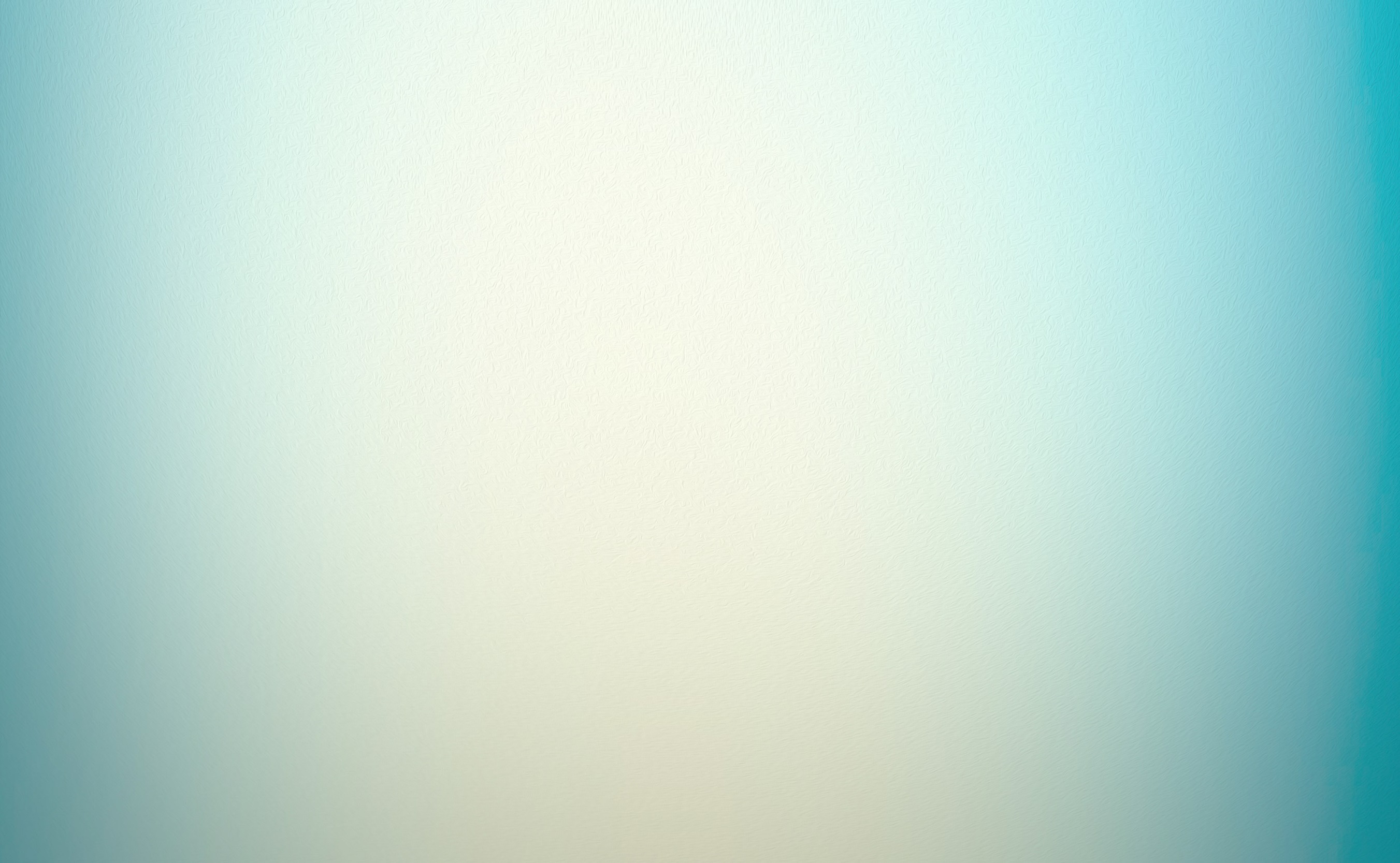 OBRIGADO!

ernani.miranda@cidades.gov.br
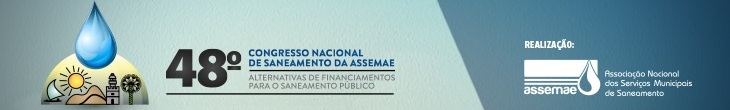